All-In
Can you be all-in?
Can you be totally committed?
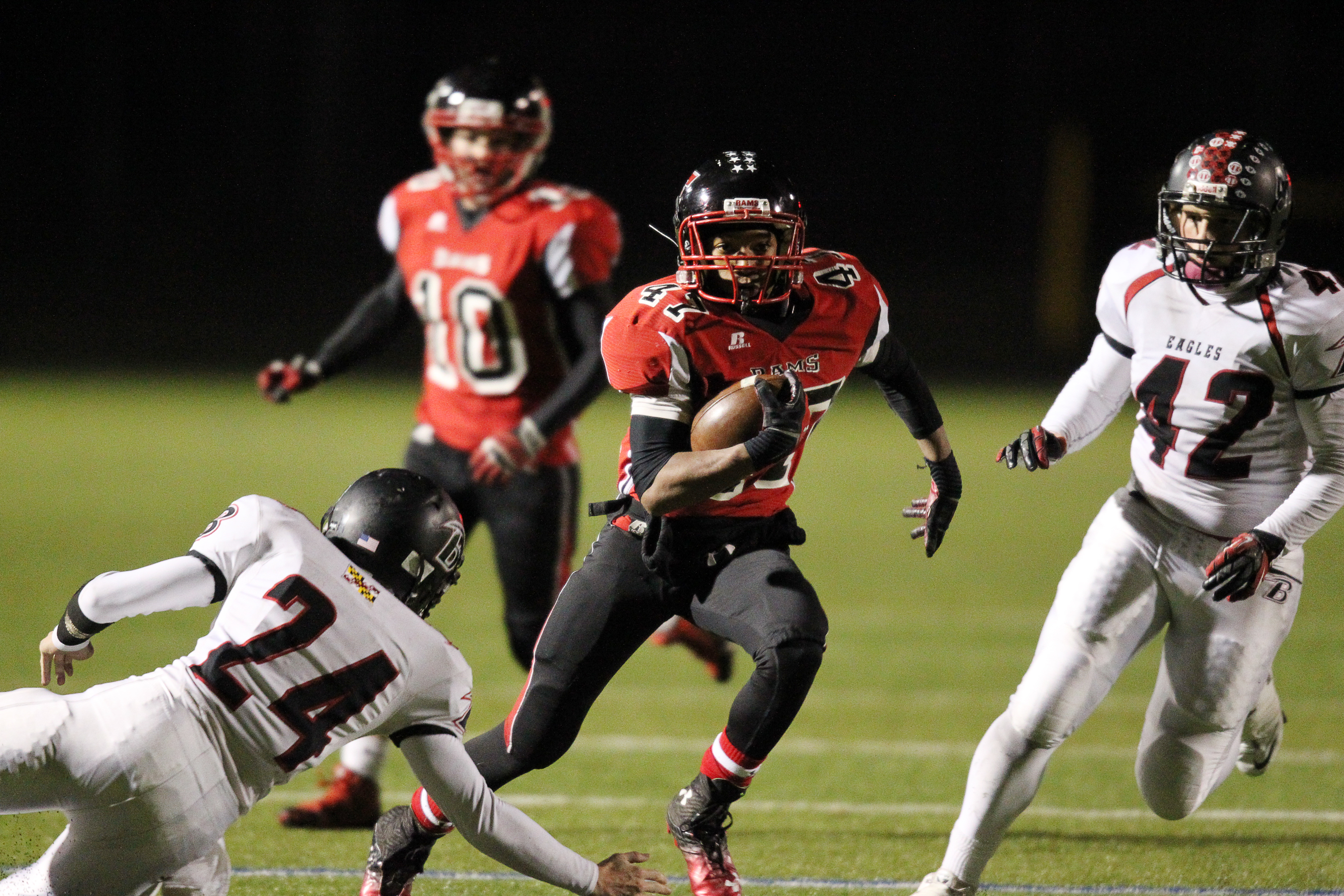 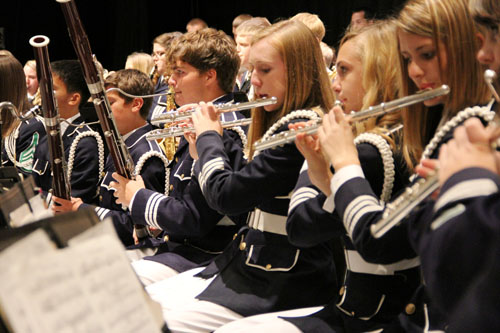 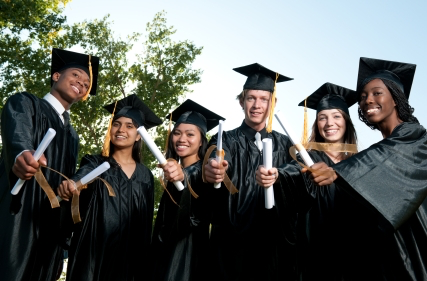 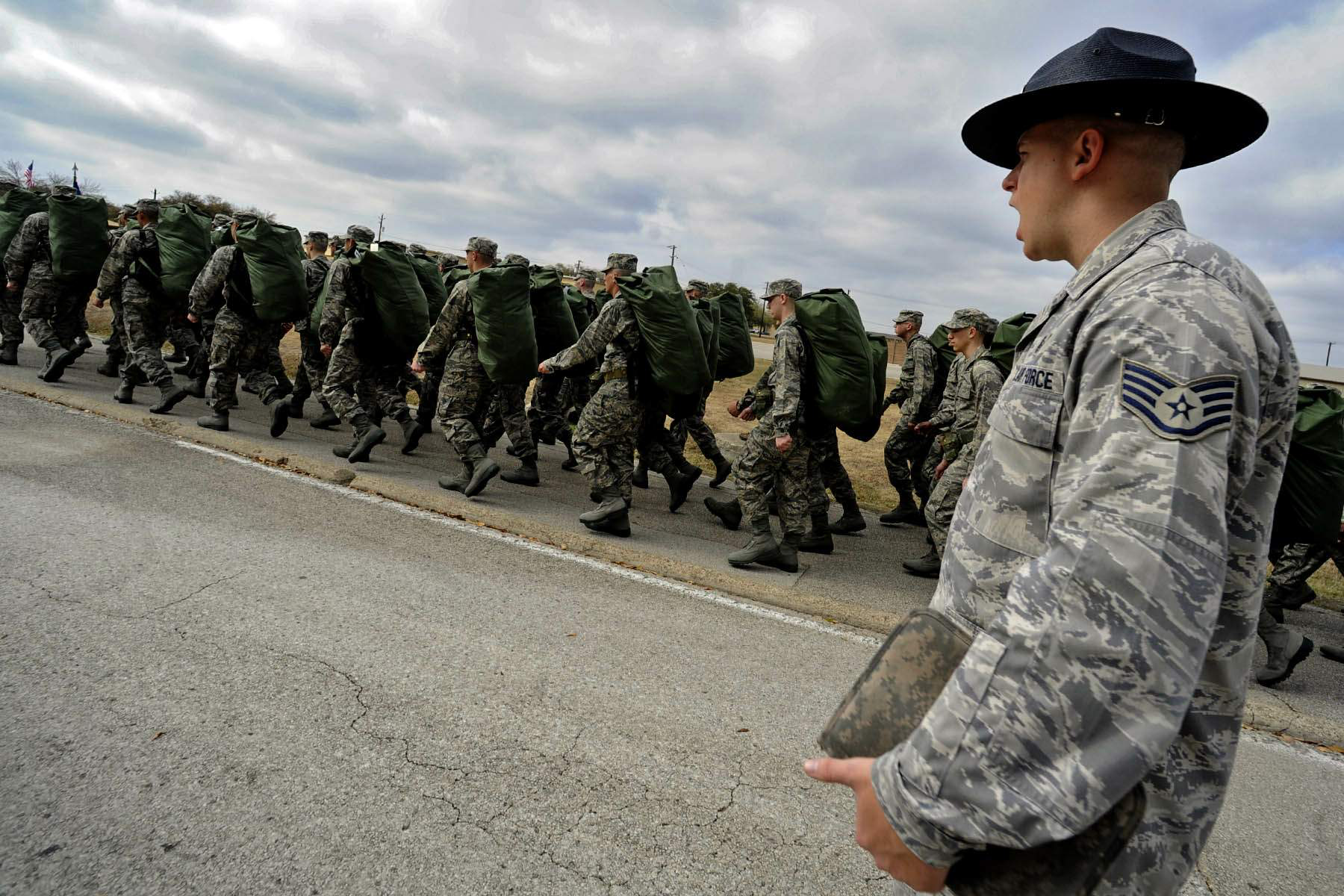 “Let no one look down on your youthfulness, but rather in speech, conduct, love, faith  and purity, show yourself an example of those who believe.”
1 Timothy 4:12
“Let no one look down on your youthfulness, but rather in speech, conduct, love, faith  and purity, show yourself an example of those who believe.”
1 Timothy 4:12
Daniel
Daniel’s friends
Joseph
Mary
Josiah
Timothy
Those who were “all-in.”